Update on SARNET2
Presented by B. Clément (IRSN)
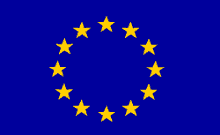 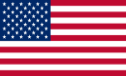 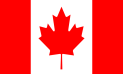 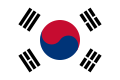 General features
SevereAccidentResearchNETwork of excellence
Add Title by Clicking
Add Text by Clicking
SARNET2 Project in 7th EC Framework Programme (follow-up of SARNET 1st phase 2004-2008) 
21 countries (European Union, plus Switzerland, Canada, USA and South-Korea)
42 organizations (KINS entry on April 1, 2010)
24 Research organizations
7 Universities
5 Industry/Utilities
6 Safety authorities or Technical supports
 200 researchers (+ PhD)
Starts April 1st, 2009 for 4 years
  work of 40 persons-year per year
  8,5M€ effort per year
  1,5M€ per year funded by EC
2
Research priorities
6 issues remain open with high priority:
Core coolability during reflooding and debris cooling,
Ex-vessel melt pool configuration during MCCI (Molten Core Concrete Interaction) & ex-vessel corium coolability by top flooding, 
Melt relocation into water & ex-vessel FCI (Fuel Coolant Interaction), 
Hydrogen mixing and combustion in containment (flame acceleration), 
Oxidising impact on source term (Ru oxidising conditions or air ingress  for HBU and MOX fuel elements),
Iodine chemistry in RCS and in containment.
3
Work-Packages
WP1: NoE Management, incl. updates of the research priorities,
WP2: Spreading of Excellence (courses, ERMSAR conferences, mobility of researchers) 
WP3: Information Systems (web, ACT, DATANET)
WP4: ASTEC (capitalisation of knowledge, assessment, extension to BWR and CANDU) 
WP5: corium and debris coolability (core reflooding..)
WP6: MCCI
WP7: steam explosion and hydrogen combustion in containment
WP8: oxidising impact on source term (Ru, HBU and MOX fuel), iodine chemistry in circuit and containment
R&D
The WP5 to 8 cover the 6 high-priority issues defined by SARP in SARNET.
4
Main progress in the last 6 months
April 2010: release of the SARNET2 newsletter N°2.
May 10, 2010: 1st General Assembly (gathering one representative from each partner + M.Hugon, EC Corresponding Officer) in Bologna (Italy). 
May 11-12, 2010: 4th ERMSAR conference in Bologna (Italy), hosted by ENEA. 
June 2010: report on detailed description of 2nd period work (April 2010 – Nov. 2011, 18 months long).
Continuation of the PRELUDE tests (IRSN), preparing the future PEARL tests on debris bed reflooding. 
Performance of  2nd VULCANO separate-effect CCI test.
June 8, 2010: 1st meeting of TWG Gen.II-III in SNETP frame where TSOs underlined the interest to enhance SARNET future role on R&D priorities. 
End of June 2010: release of ASTEC V2.0 Rev1.
5
Main next milestones
Early oct.2010: SARNET2 newsletter N°3.
Oct.11-15, 2010: 4th ASTEC Users’ Club in GRS/Cologne. 
Nov.17, 2010: 1st meeting of the Severe Accident Priorities Group (see presentation by Martin Sonnenkalb).
Autumn 2010: technical progress meetings of WP6, WP7 and WP8.
Early 2011: planned publication of the SARNET Book on SA (currently under review).
January 2011: 1st Education & Training course on Gen.II and III NPP SA phenomenology, jointly organised by Univ. of Pisa and CEA in Pisa (Italy).
Before end of 2010: 1st meeting of Advisory Committee, composed of end-users (mostly out of SARNET), to be organized.
5th ERMSAR conference after summer 2011 (host and location to be defined soon).
6